Containers and GPUs
Christina Koch (ckoch5@wisc.edu)
Research Computing Facilitator
University of Wisconsin - Madison
GPUs
2
What is a GPU?
GPU = Graphical Processing Unit
Has hundreds to thousands of “cores” that can be used to parallelize work.
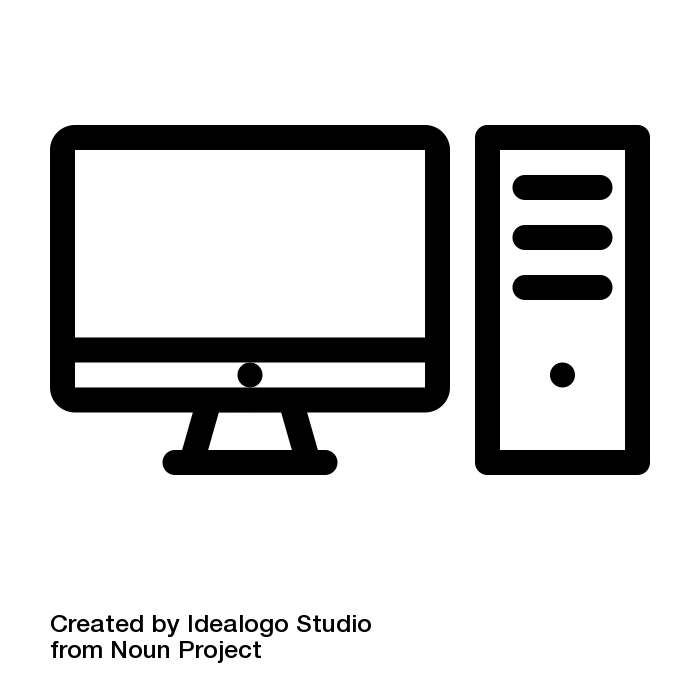 3
GPU Use Cases
Programs that map well to GPUs include: 
Deep learning
Molecular dynamics
Anything with lots of number crunching (like matrix operations) and low(er) data load.
4
GPUs on the OSG
Scale: 10s (vs 100s-1000s of CPUs)
Variety of available GPU cards
Same restrictions as always: not sure what you’ll get, jobs can be interrupted
May take longer to start
Free!
5
Making robust GPU jobs
Use a software strategy that can run on different GPU types: 
Container
Install inside the job
OR use job requirements to request certain kind of GPU (more limiting)
6
Submit File options
Request GPUs with “request_gpus”
Can use custom requirements
request_gpus = 1

requirements = (CUDACapability >= 6.0)
7
Containers
8
Containers
Containers are a tool for capturing an entire job “environment” (software, libraries, operating system) into an “image” that can be used again.
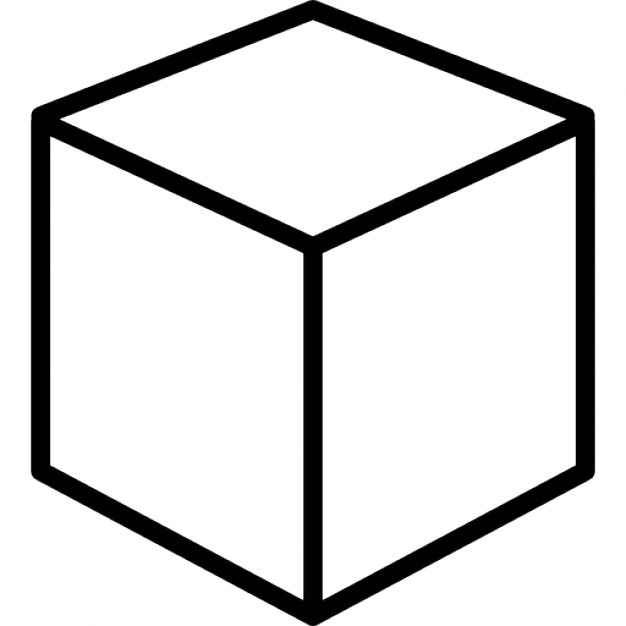 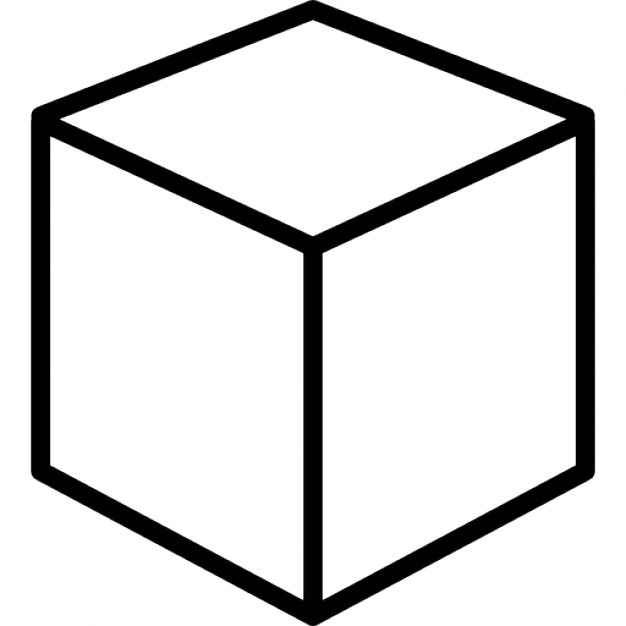 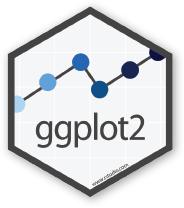 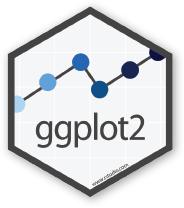 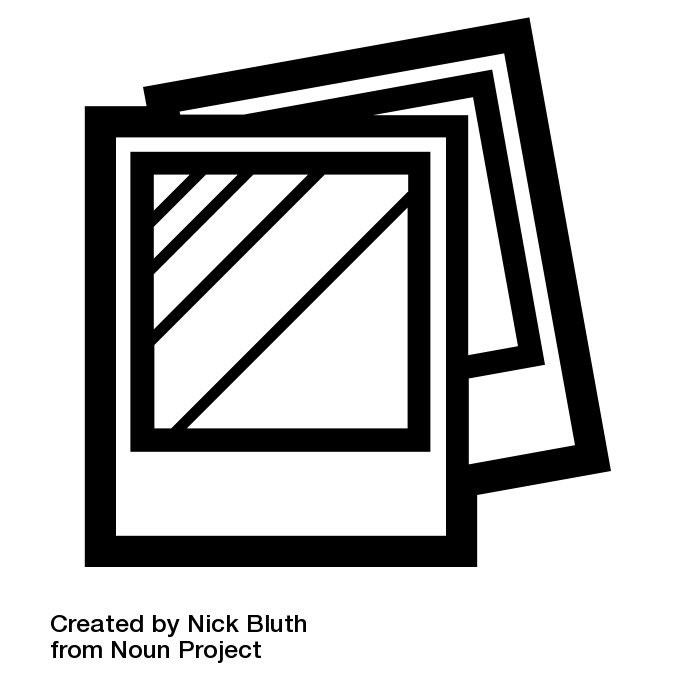 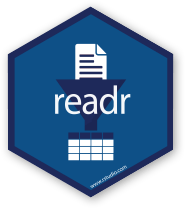 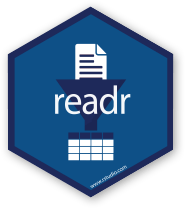 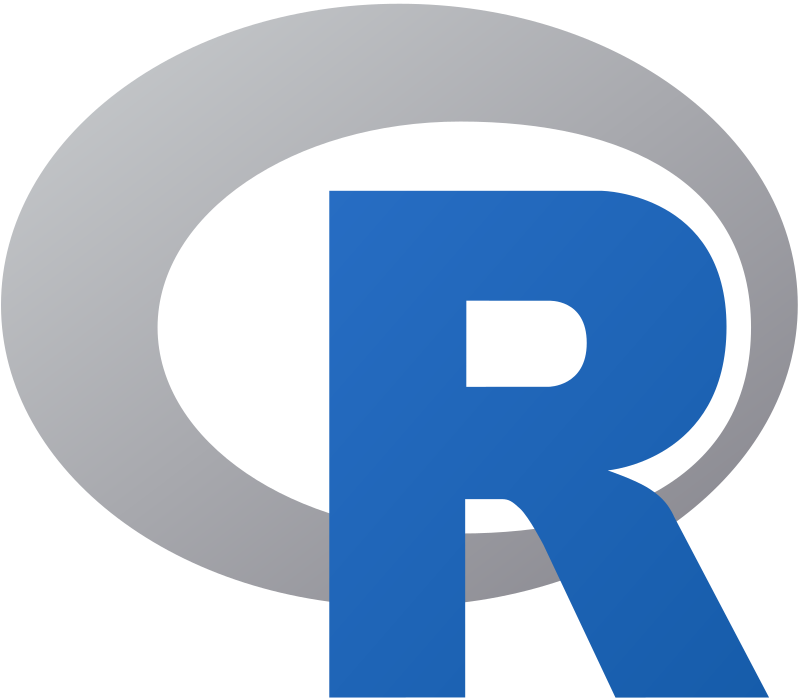 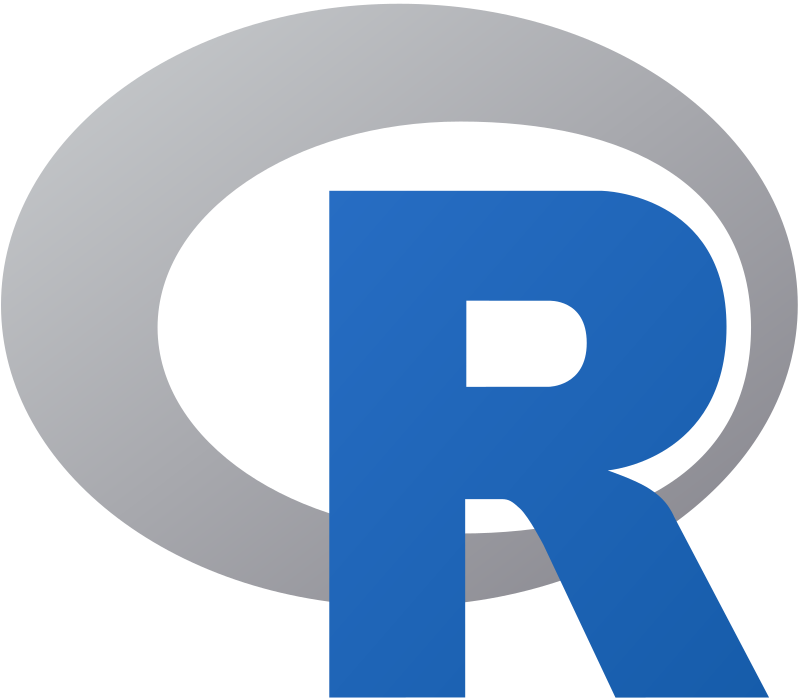 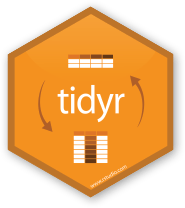 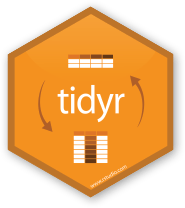 9
polaroid photos by Nick Bluth from the Noun Project
Container Types
Two common container systems: 
Docker				Singularity
https://www.docker.com/ 		https://sylabs.io/ 



The container itself will always be some version of Linux - but can be run on Linux / Mac / Windows if Docker or Singularity is installed
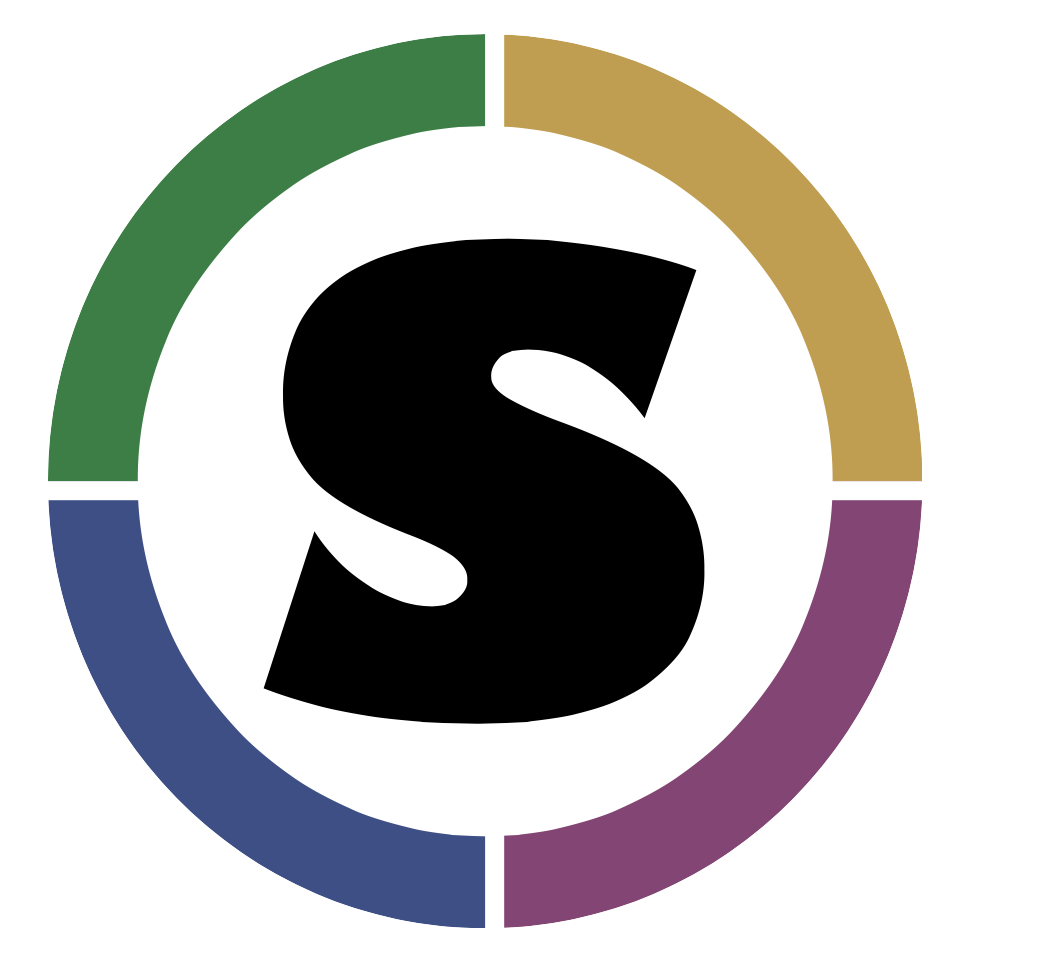 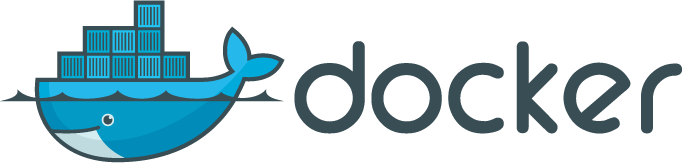 10
Focus on Docker
Docker has well-established and well-documented ways to build container images. 
If you have a Docker image: 
Can run with Docker
Can run with Singularity
Can convert to a Singularity image
11
Running Containers
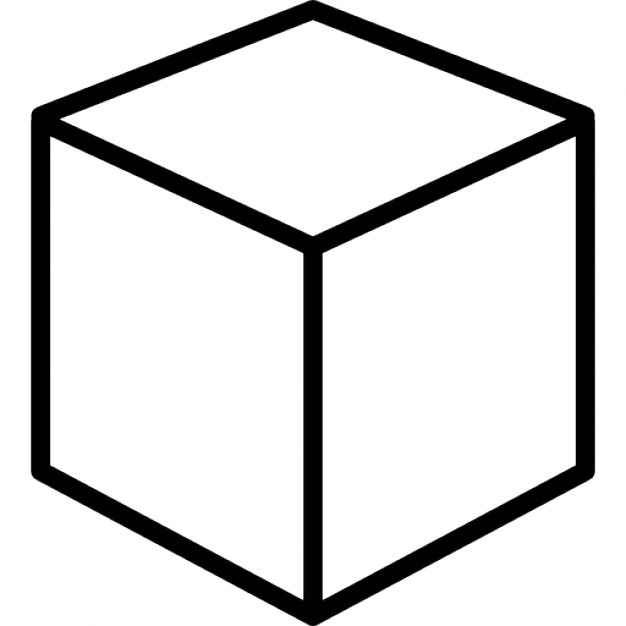 docker run <container> <command>
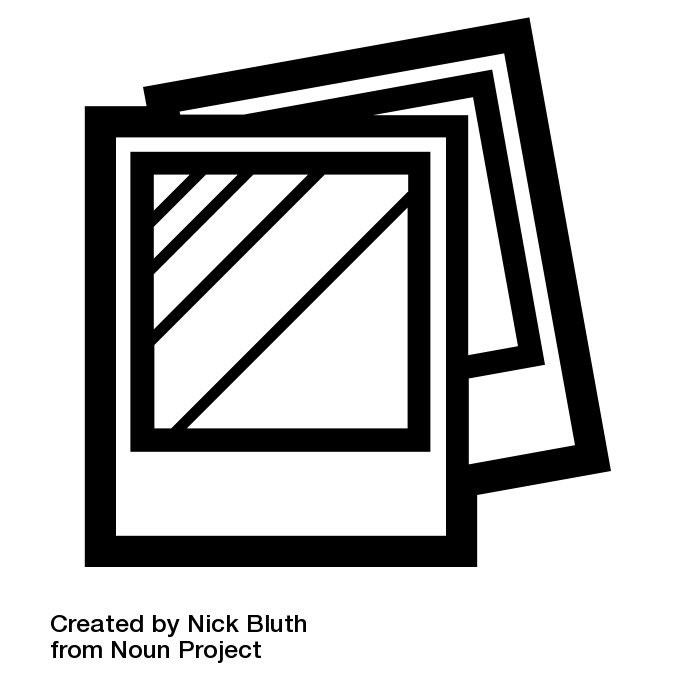 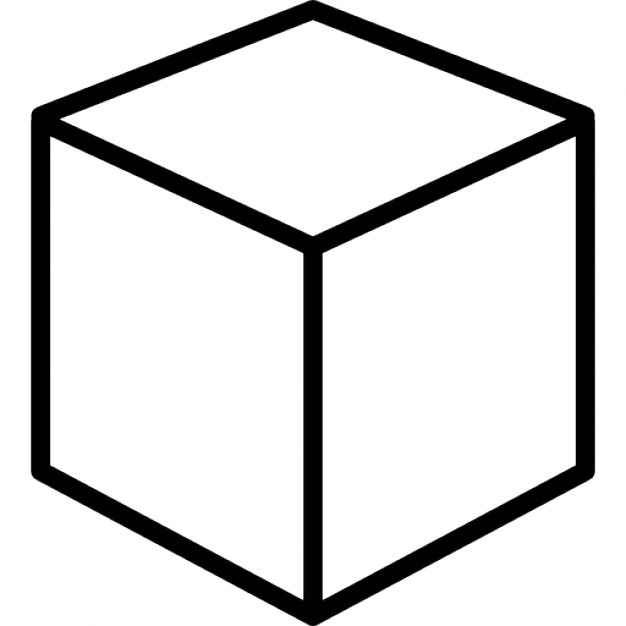 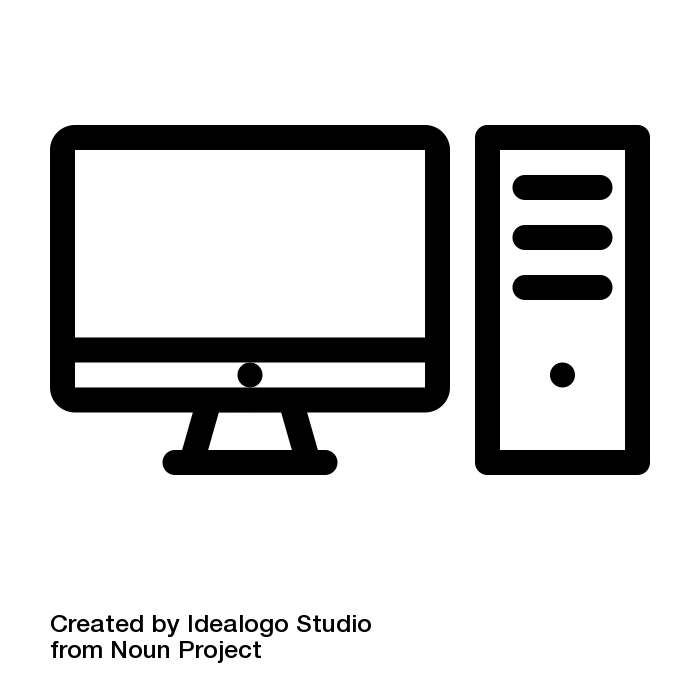 docker run –it <container> /bin/sh
$
12
Docker Hub
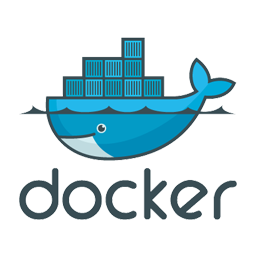 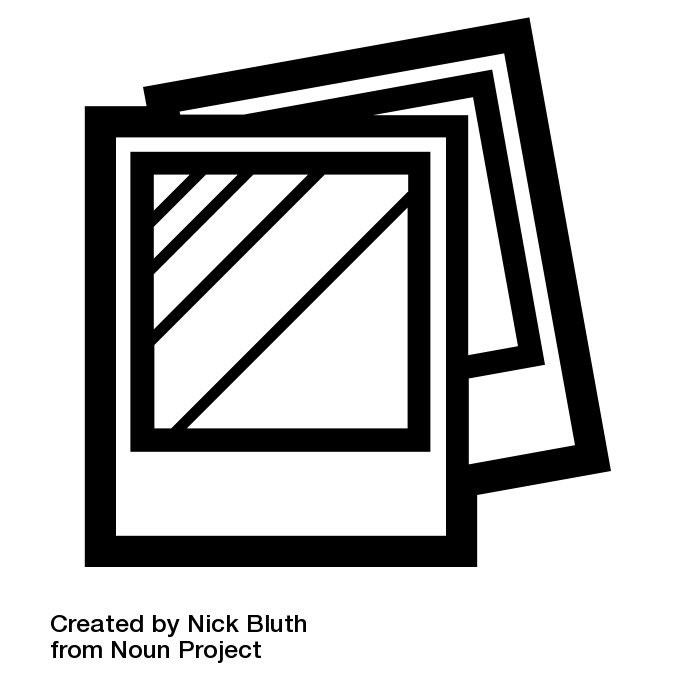 docker push
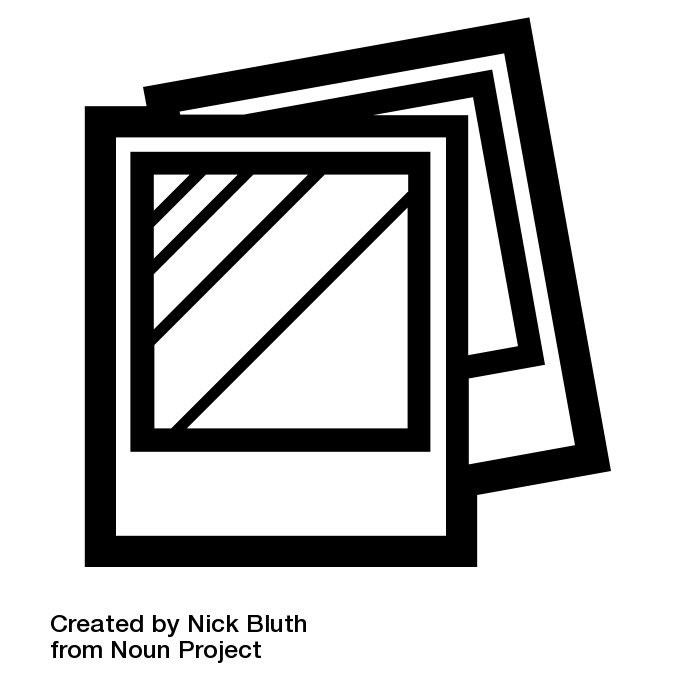 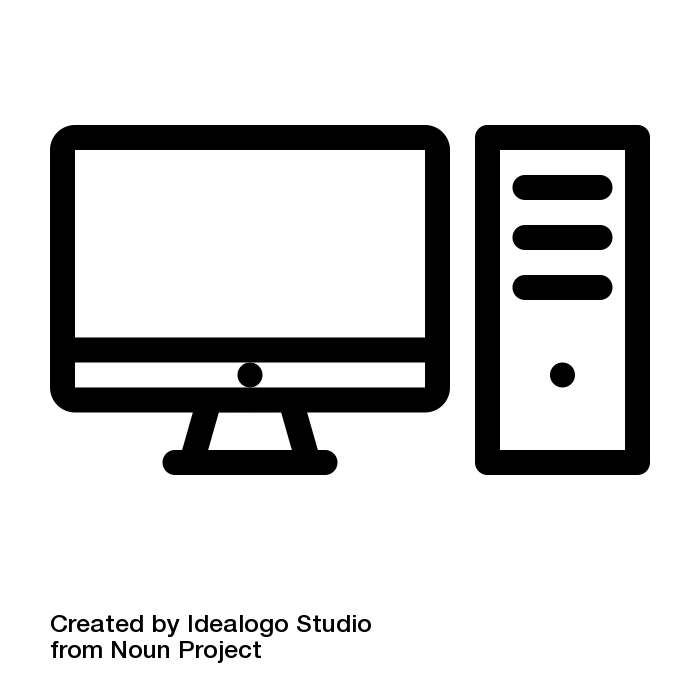 docker pull
docker pull
13
Building Containers
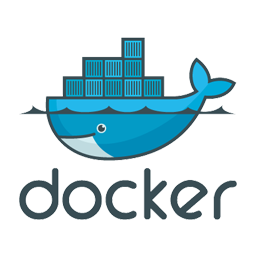 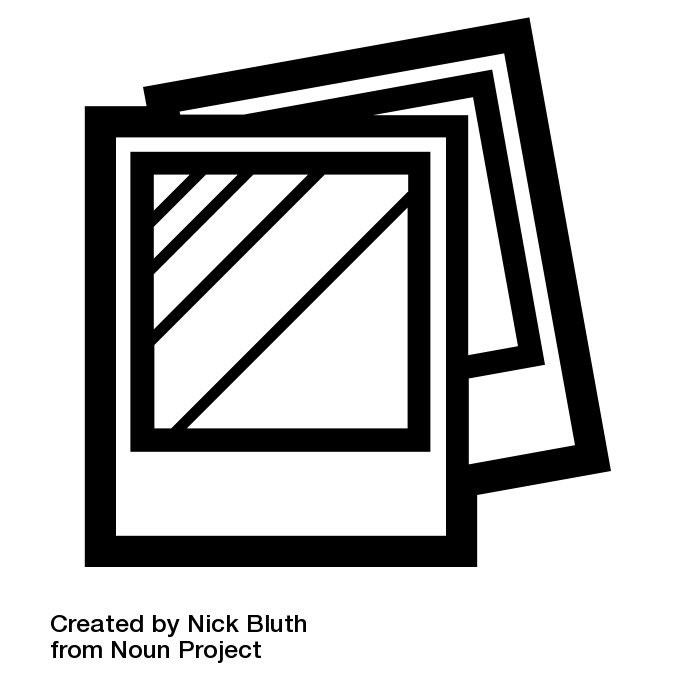 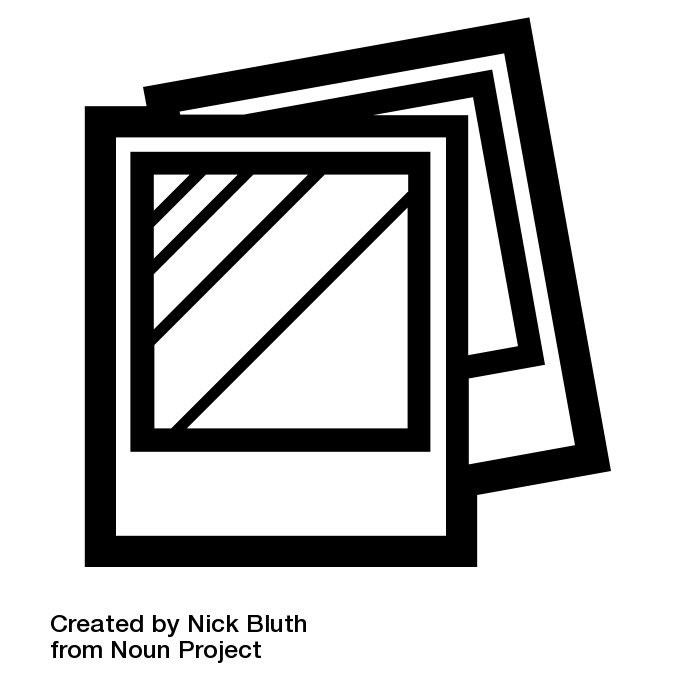 docker build .
Dockerfile
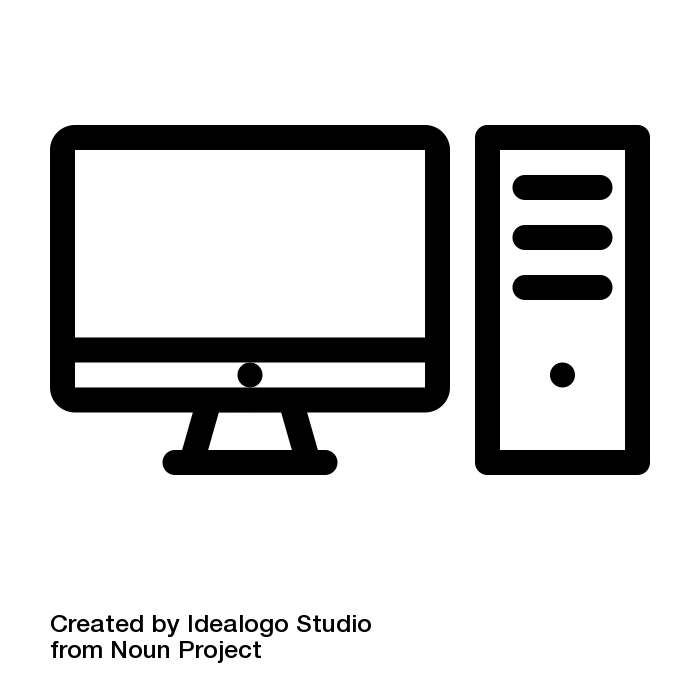 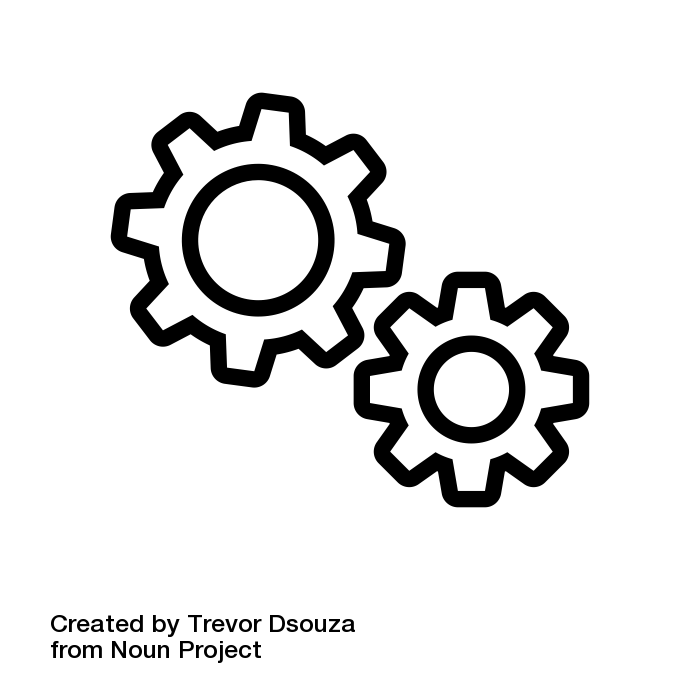 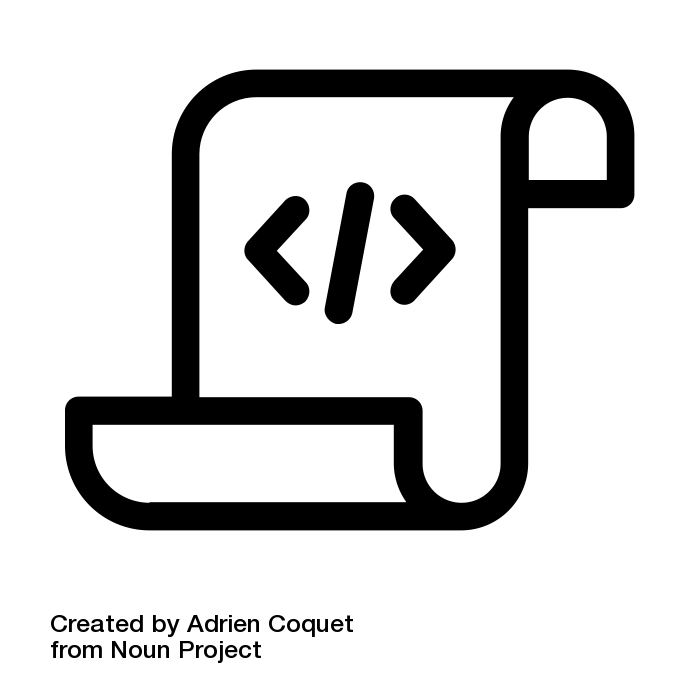 14
14
Sample Dockerfile
# Start with this image as a "base". 
# It's as if all the commands that created that image were inserted here. 
FROM continuumio/miniconda:4.7.12 

# Use RUN to execute commands inside the image as it is being built up. 
RUN conda install --yes numpy 

# Try to always "clean up" after yourself to reduce the final size of your image. 
RUN apt-get update \ 
&& apt-get --yes install --no-install-recommends graphviz\ 
&& apt-get --yes clean \ 
&& rm -rf /var/lib/apt/lists/*
15